муниципальное автономное дошкольное образовательное учреждение 
«Центр развития ребёнка - детский сад № 377» городского округа Самара
Презентация организации развивающей
предметно-развивающей среды в
подготовительной группе в соответствии с ФГОС ДО и основной 
образовательной программой
С.
Выполнила: Абдуллова С.Н.
2014г
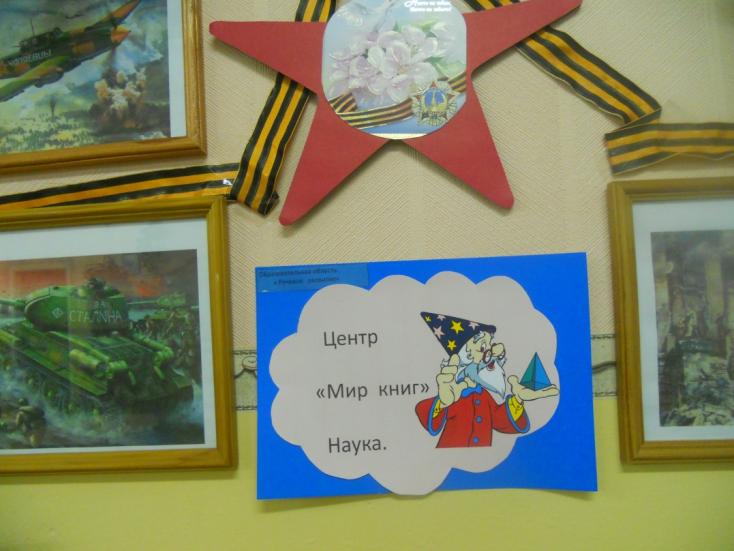 Центр  книги
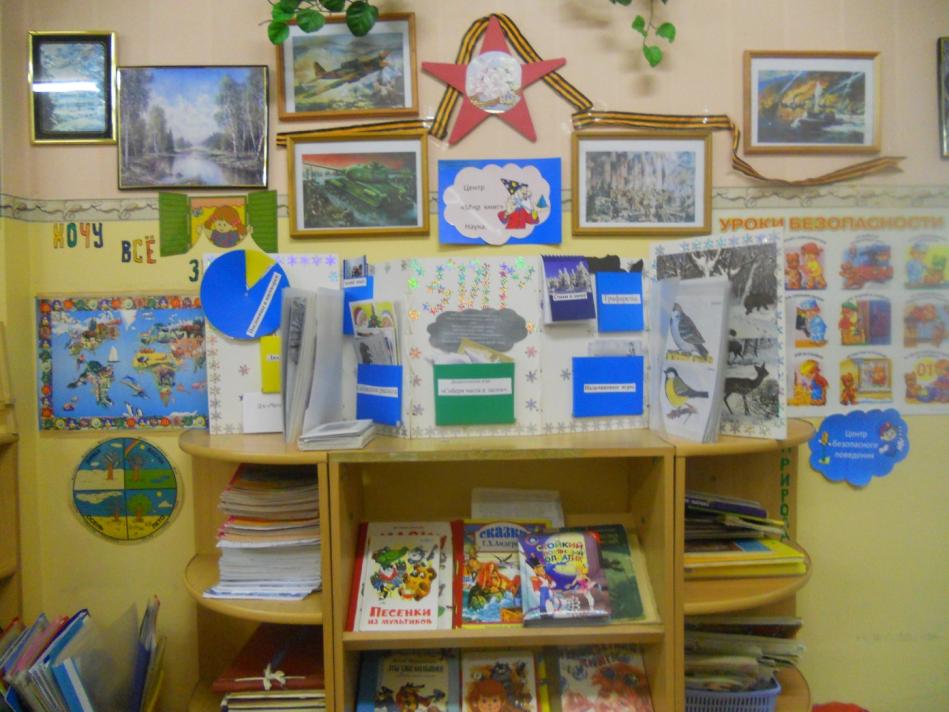 Центр патриотического воспитания
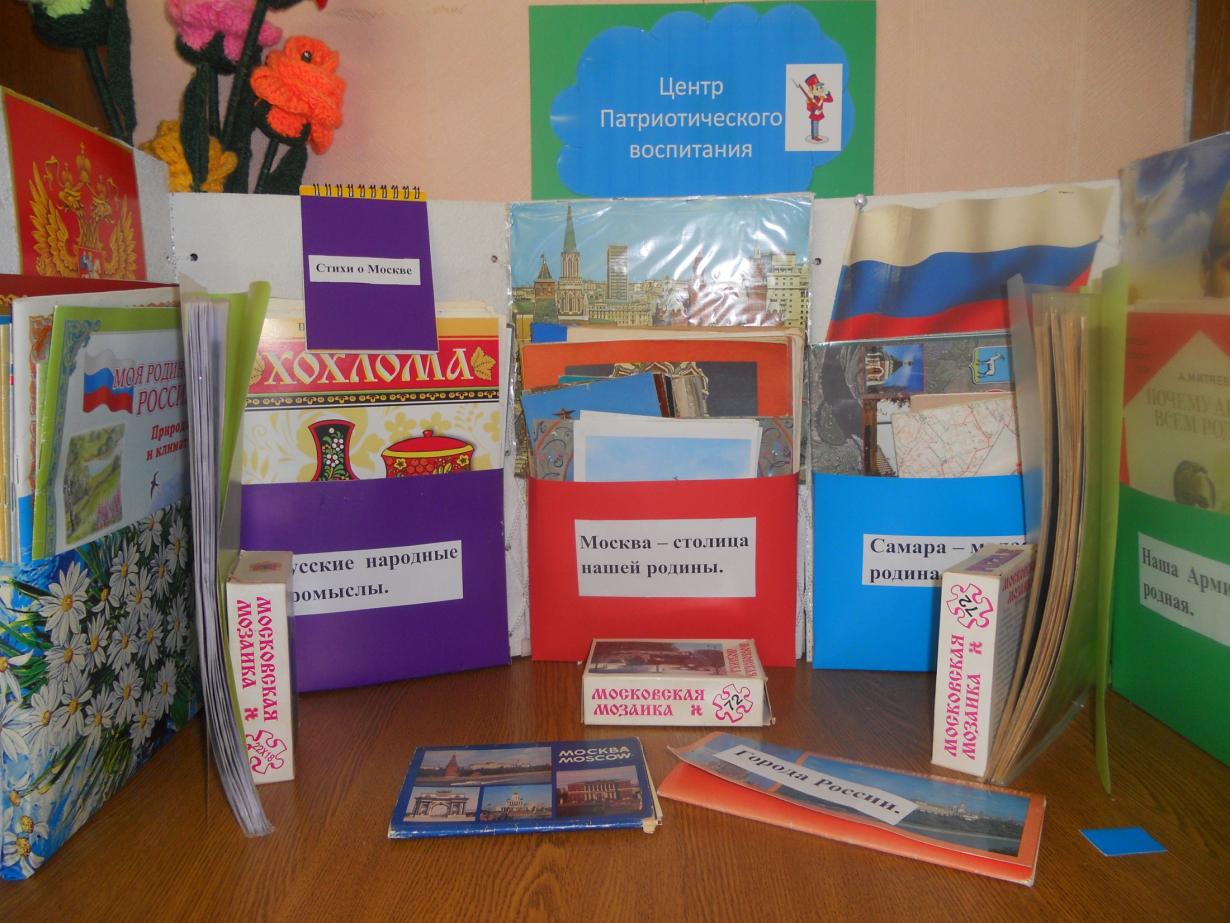 Музей  часов
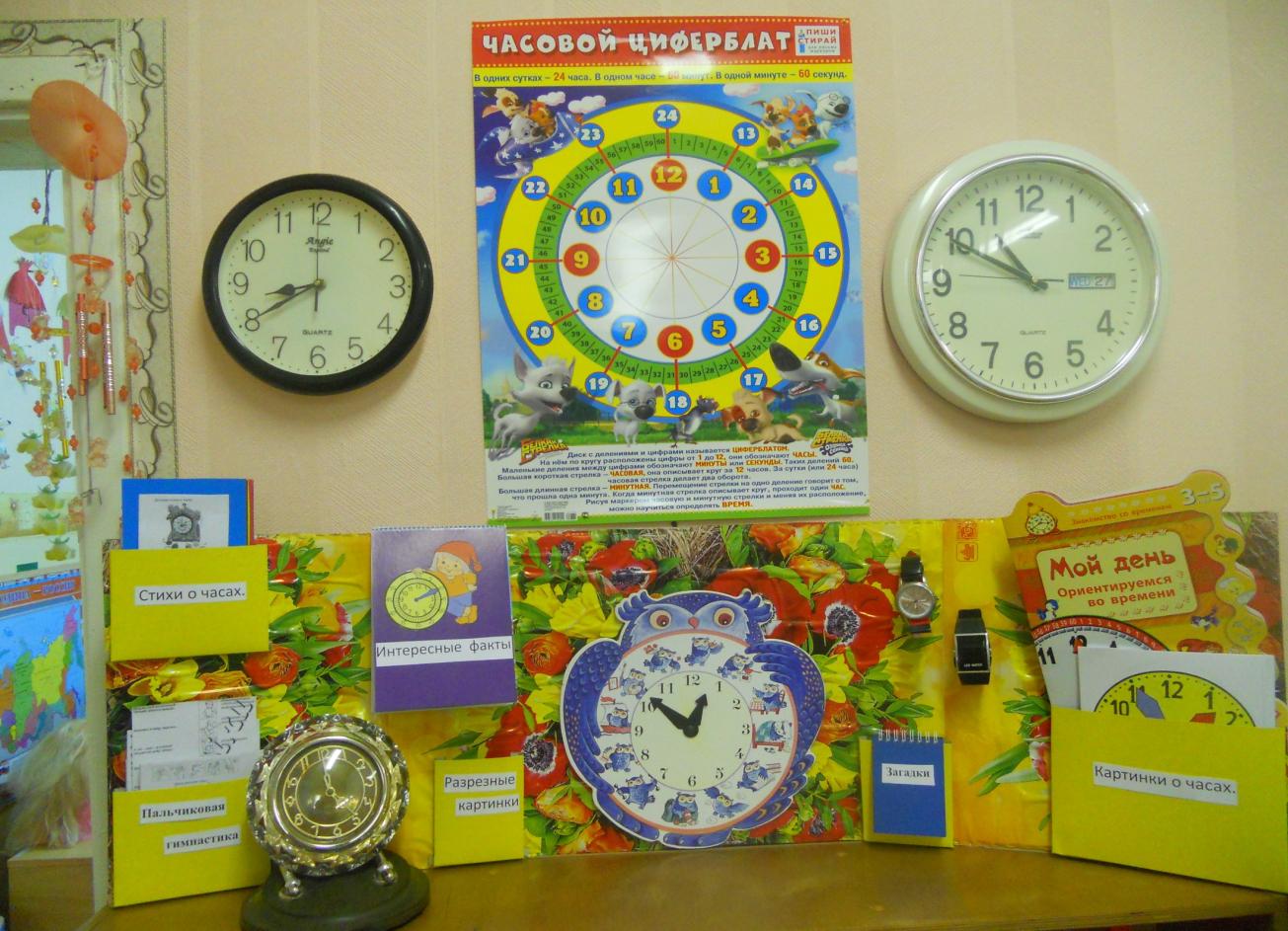 Центр грамотности
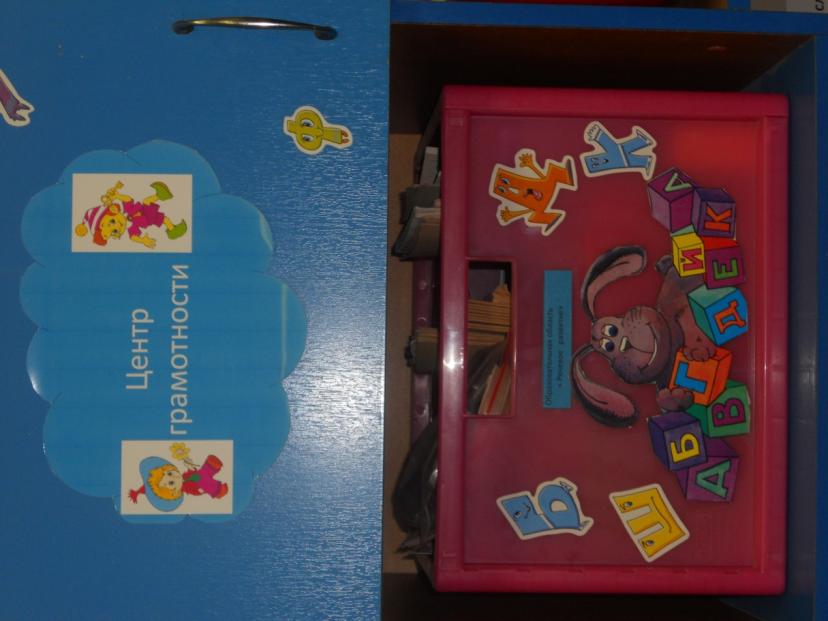 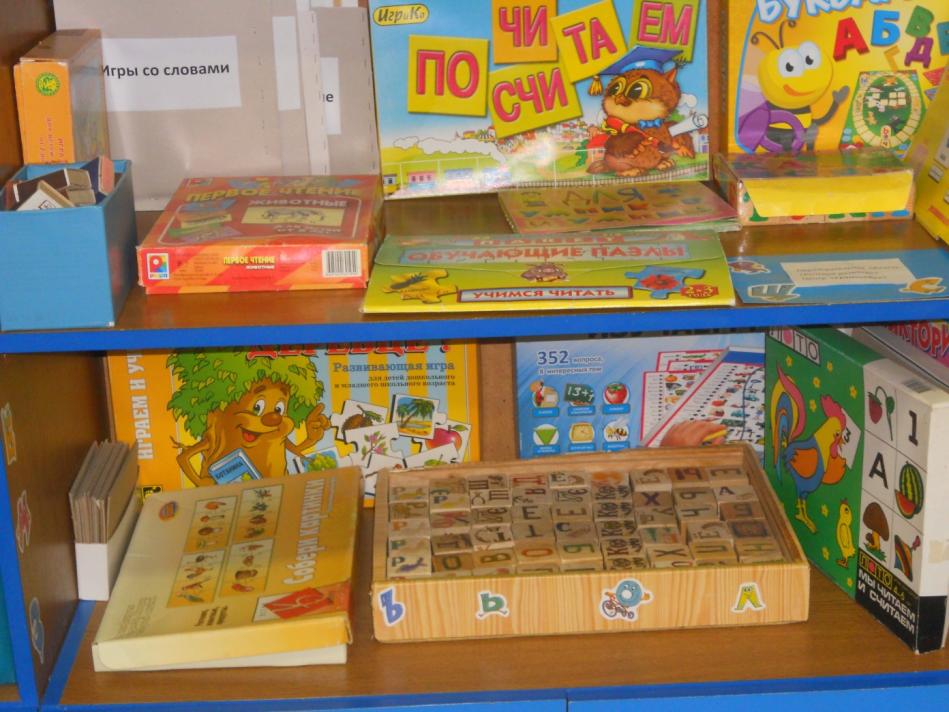 Музей  пуговиц
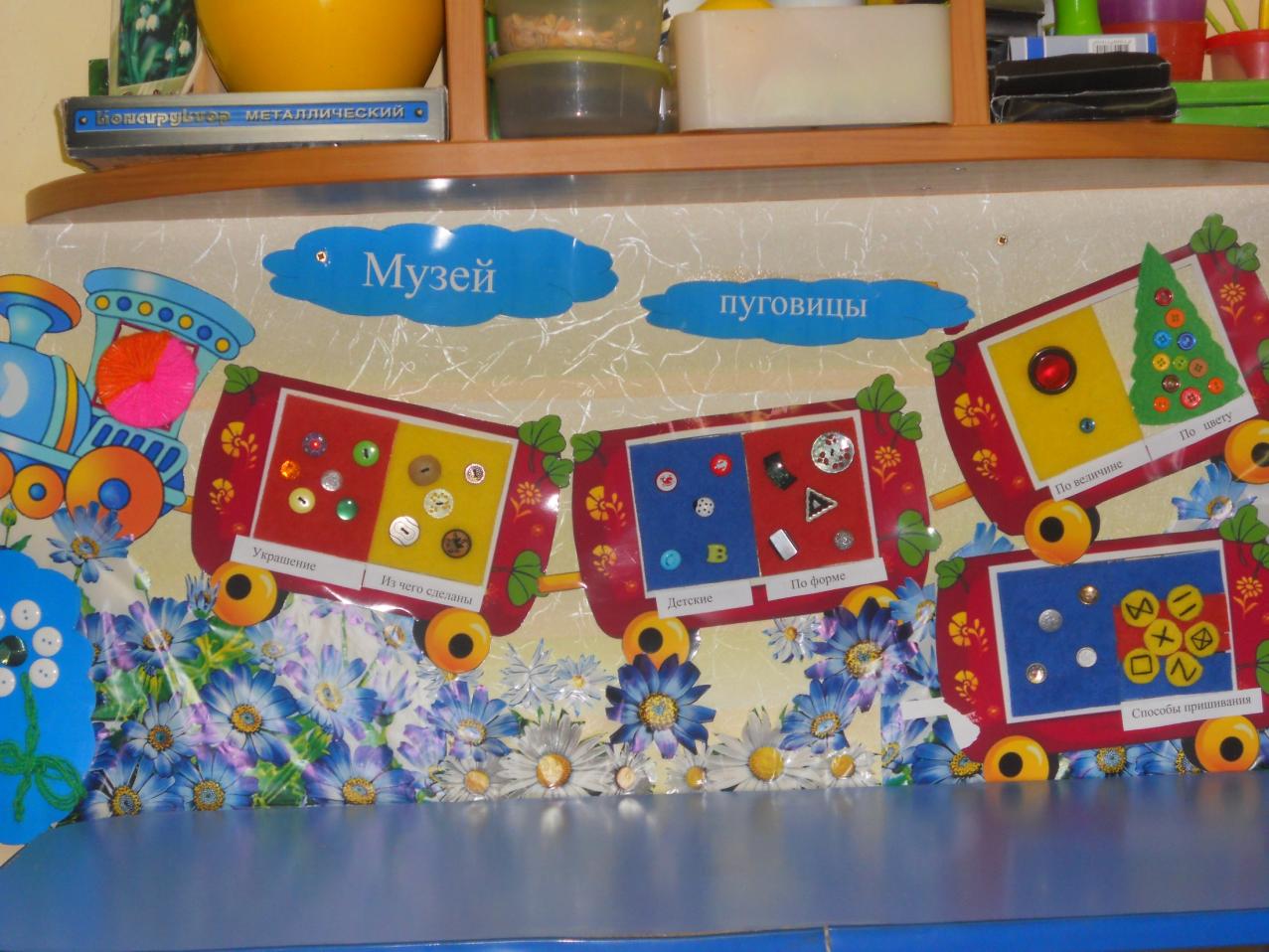 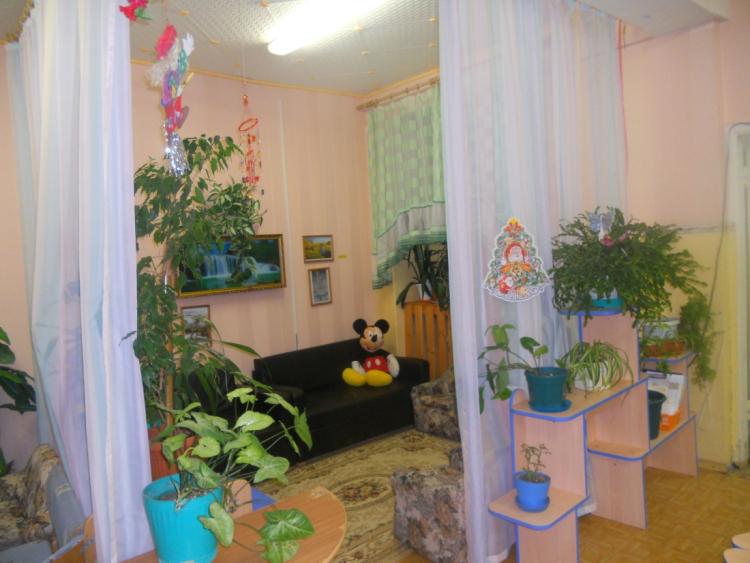 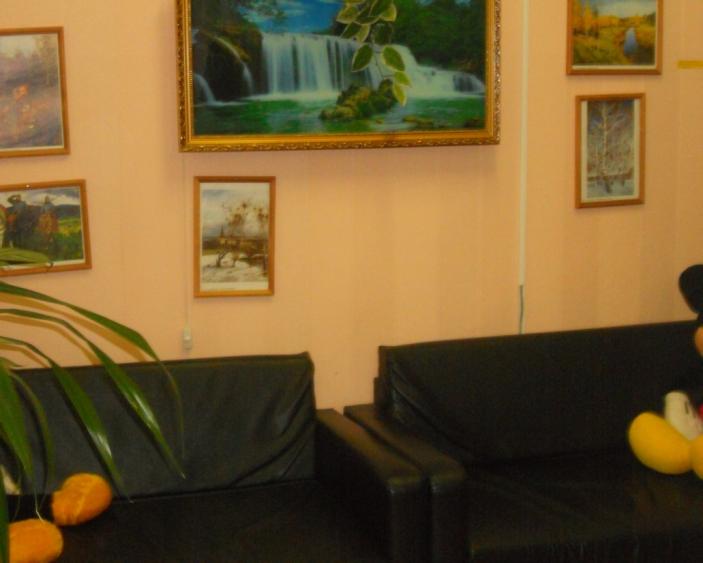 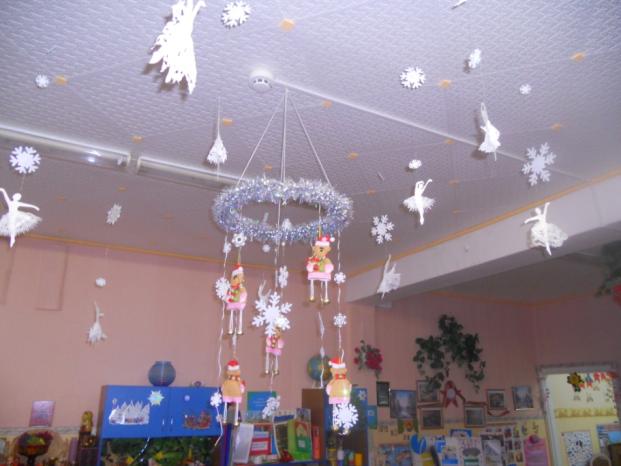 Центр  уединения
Центр безопасности
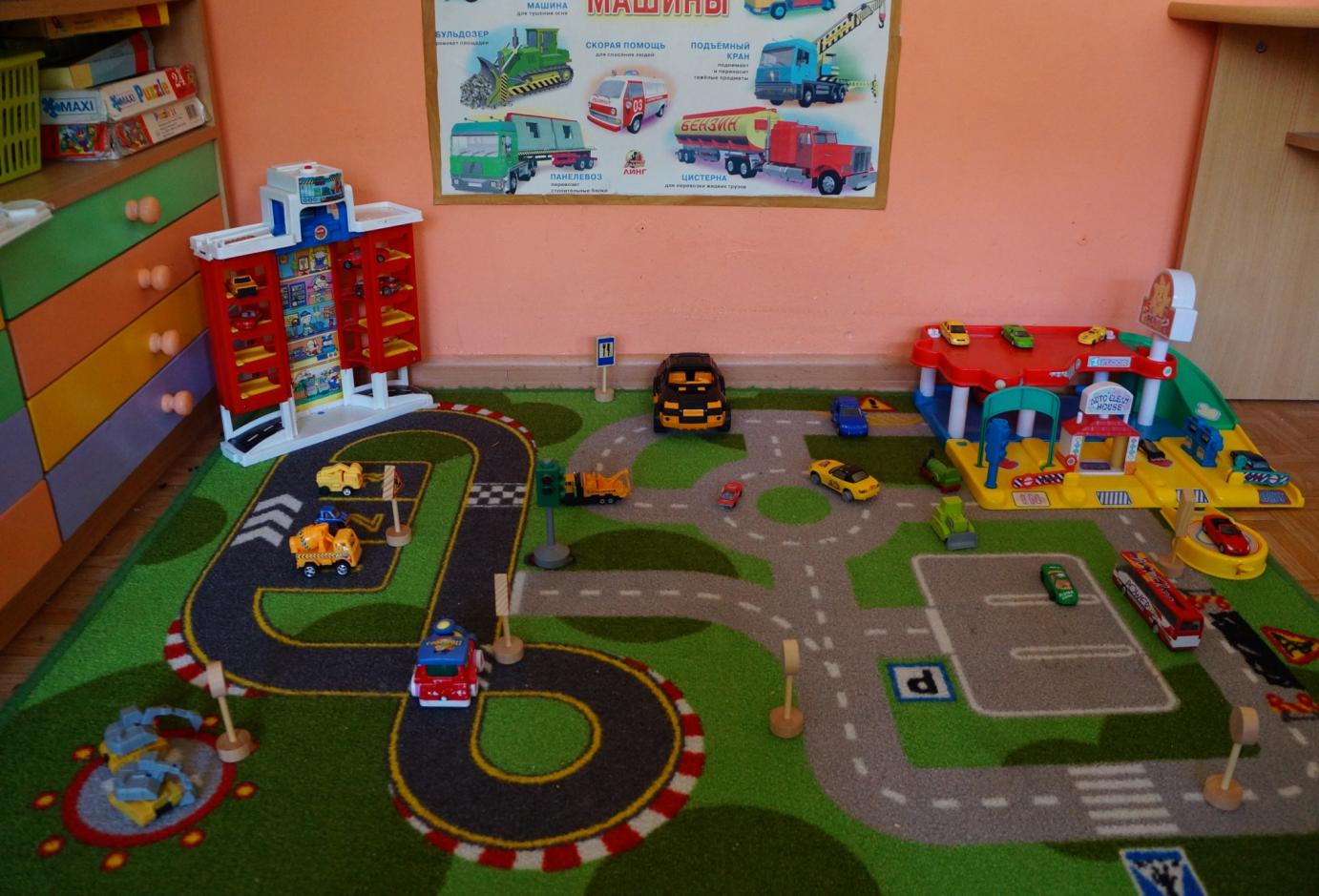 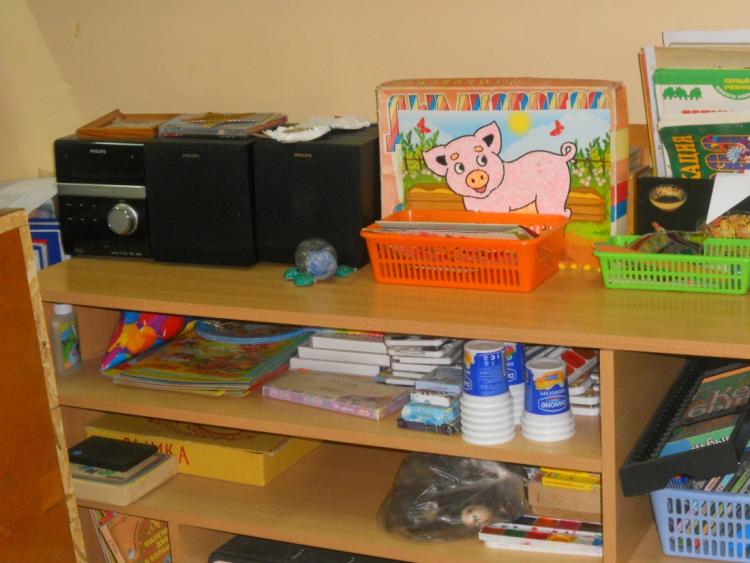 Центр творчества
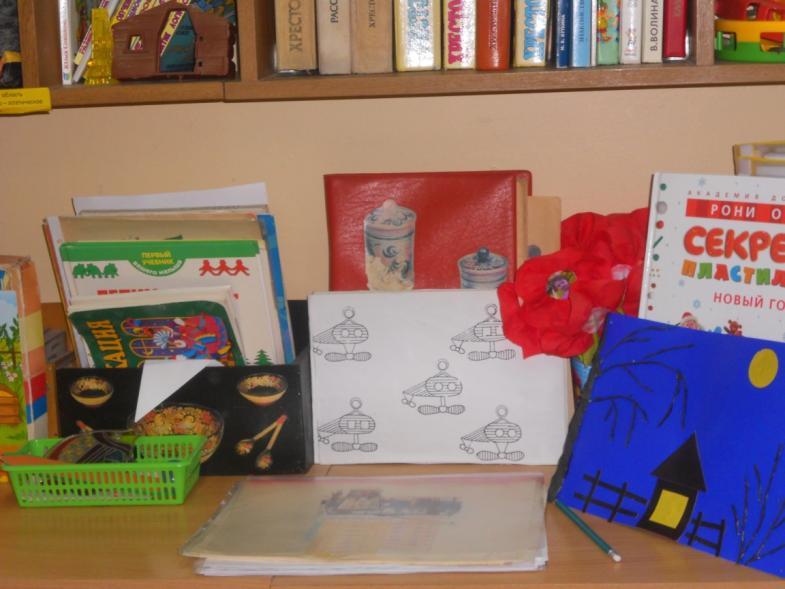 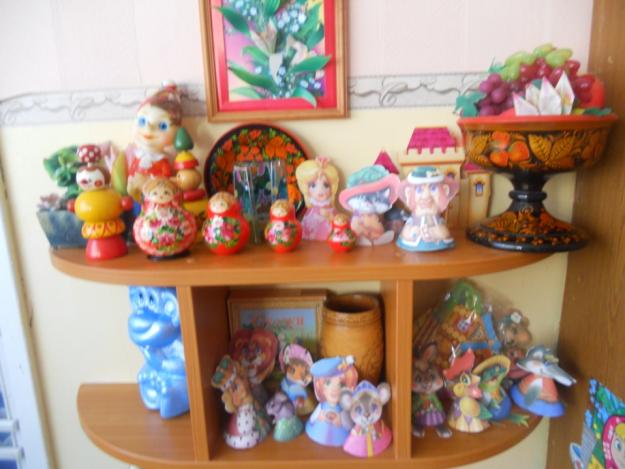 Центр конструирования
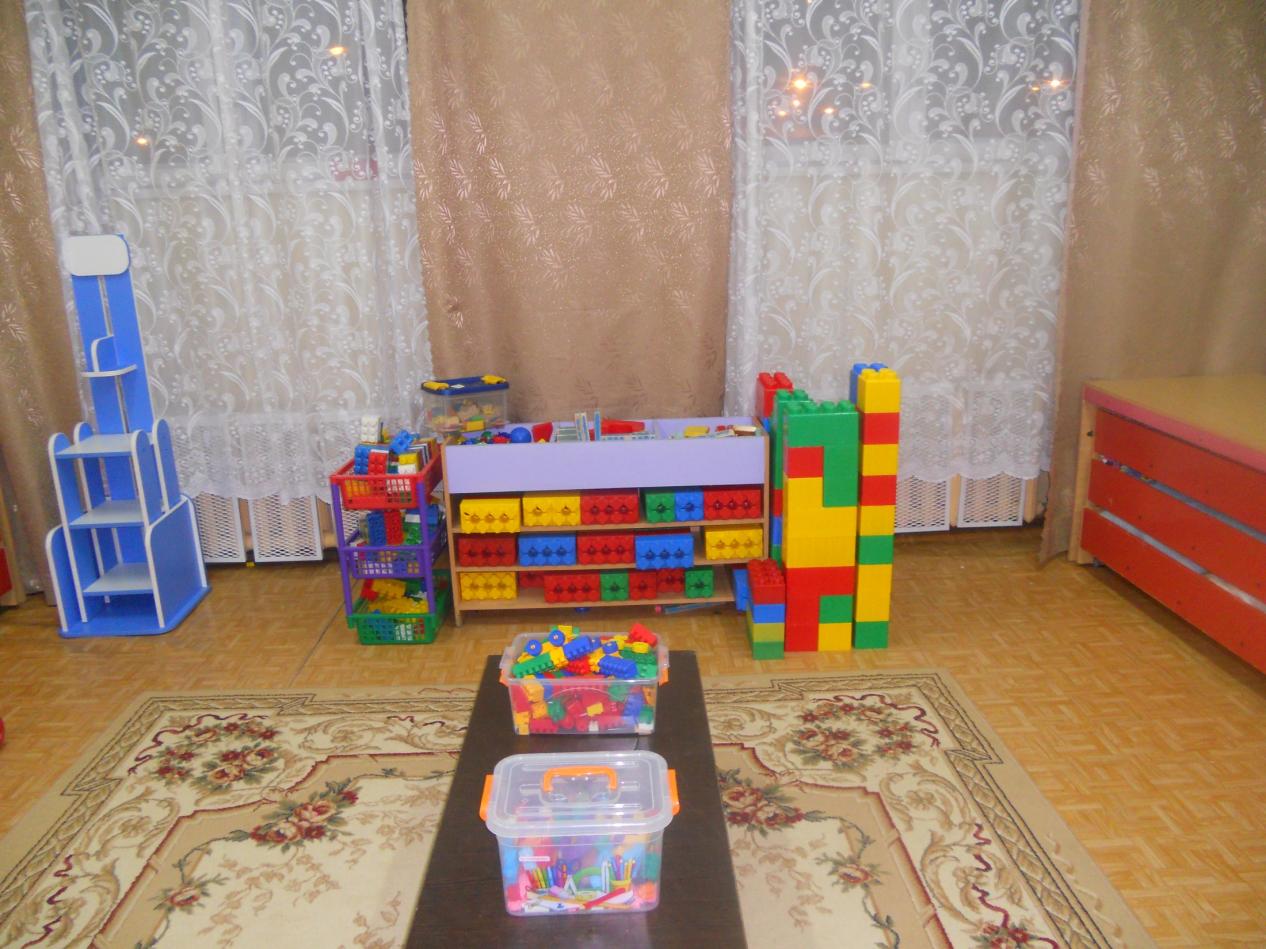